Иқтисодий судларда иш юритишнинг умумий қоидалари(давоми)
Судьялар олий кенгаши судьяси, ю.ф.н., доцент, Каландарова Маликахон Пирназаровна
12-модда. Суд муҳокамасининг бевоситалиги
Суд ишни муҳокама қилишда иш бўйича барча далилларни бевосита текшириши шарт. 
Муаммоли вазият: 
Биринчи инстанция суди даъво талабларини қаноатлантириш жараёнида прокуратура органлари томонидан қўзғатилган жиноят иши доирасидаги олинган жавобгар раҳбарининг тушунтиришларини далил сифатида инобатга олган. 
Судьянинг ҳаракатларига баҳо беринг. Бевоситалик принципи бузилганми?
Суд муҳокамасининг бевоситалиги тамойили
Суд аниқланган деб ҳисоблаган, иш учун аҳамиятли бўлган ҳолатларнинг исботланмаганлиги биринчи инстанция судининг суд ҳужжатини бекор қилиш учун асос бўлиб ҳисобланади. 
 Айтайлик, суд ишни кўриш жараёнида ўқилиши қийин бўлган ҳужжатларга асосланиб қарор қабул қилган. Бу ҳолат ҳам далилнинг ишга алоқадорлиги, мақбуллиги ва ишончлилиги нуқтаи назаридан баҳоланмаганлигини англатади.Масалан, биринчи инстанция суди ҳал қилув қарорини қабул қилишда суриштирувчининг жиноят ишини қўзғатишни рад этиш ҳақидаги қарори ва Ф.нинг тушунтиришларини асос сифатида олган, бироқ Ф.нинг бухгалтерия ҳужжатлари билан ишлаган даври назарда тутилган тушунтириш хати ўқиб бўлмайдиган даражада бўлган. Мазкур тушунтириш хати суд учун ягона далил бўлган, бу эса бевоситалик принципини бузилиши бўлиб ҳисобланади. 
Мазкур тушунтириш хати суд учун ягона далил бўлган, бу эса бевоситалик принципини бузилиши бўлиб ҳисобланади.
Судьянинг суд мажлисида ухлаб қолиши суд муҳокамасининг бевоситалиги тамойилини бузилишига олиб келадими?
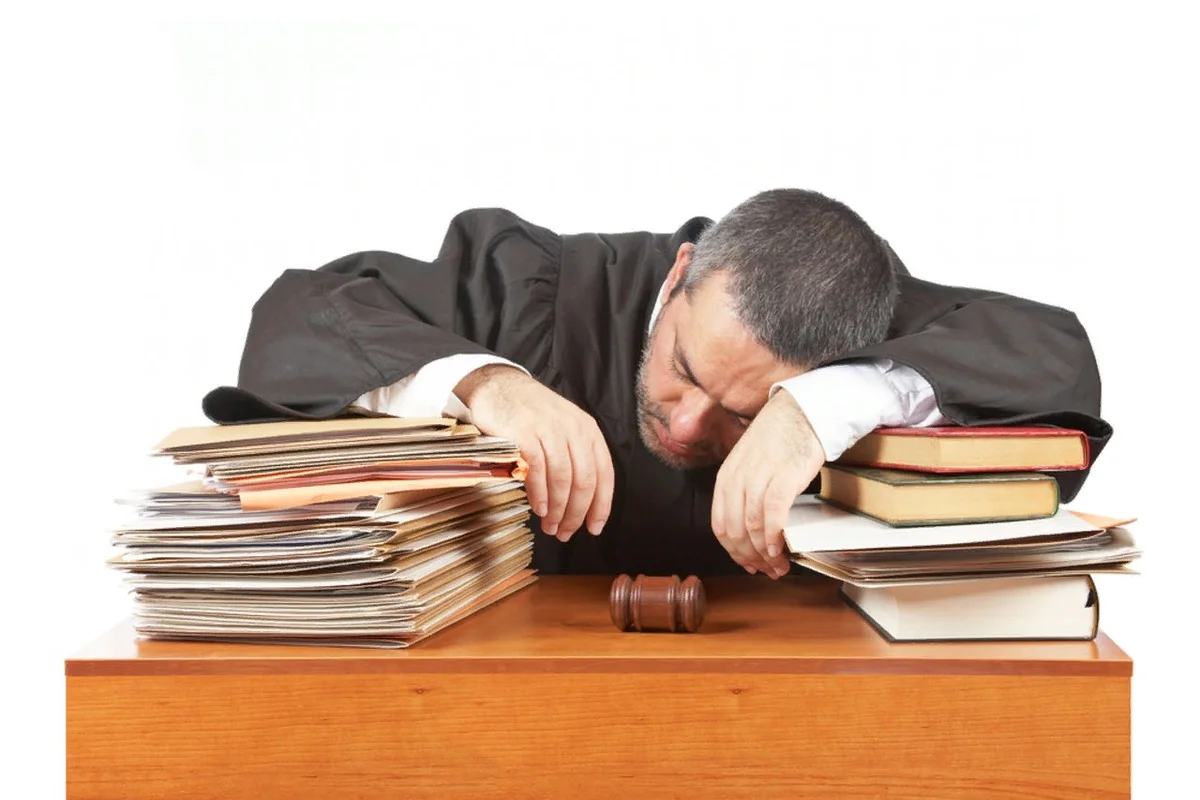 Бевоситалик тамойилига риоя қилиш зарурияти
Иқтисодий процесс муҳокамасида бевоситалик тамойили аалоҳида аҳамият касб этади. Хусусан, у иш учун аҳамиятлик ҳолатларни аниқлашнинг далили бўлиб хизмат қилади.
Мазкур тамойилга риоя қилиниши суд ва иш учун аҳамиятли далиллар ўртасидаги оралиқ бўғин бўлиб ҳисобланади.
Иқтисодий процессуал қонунчилиги талабларига кўра, мазкур тамойилнинг бузилиши суд ҳужжатини бекор бўлишига олиб келади.
Суд муҳокамаси кейинга қолдирилганда бевоситалик тамойилига риоя қилиниши
Иқтисодий процессуал кодексига кўра ишни кўриш кейинга қолдирилганда ишни кўриш янгидан бошланади.
Суд таркиби алмашмаган бўлиши ва тарафлар ишни такрорлашларсиз кўрилишига эътирозлари бўлмаслиги лозим.
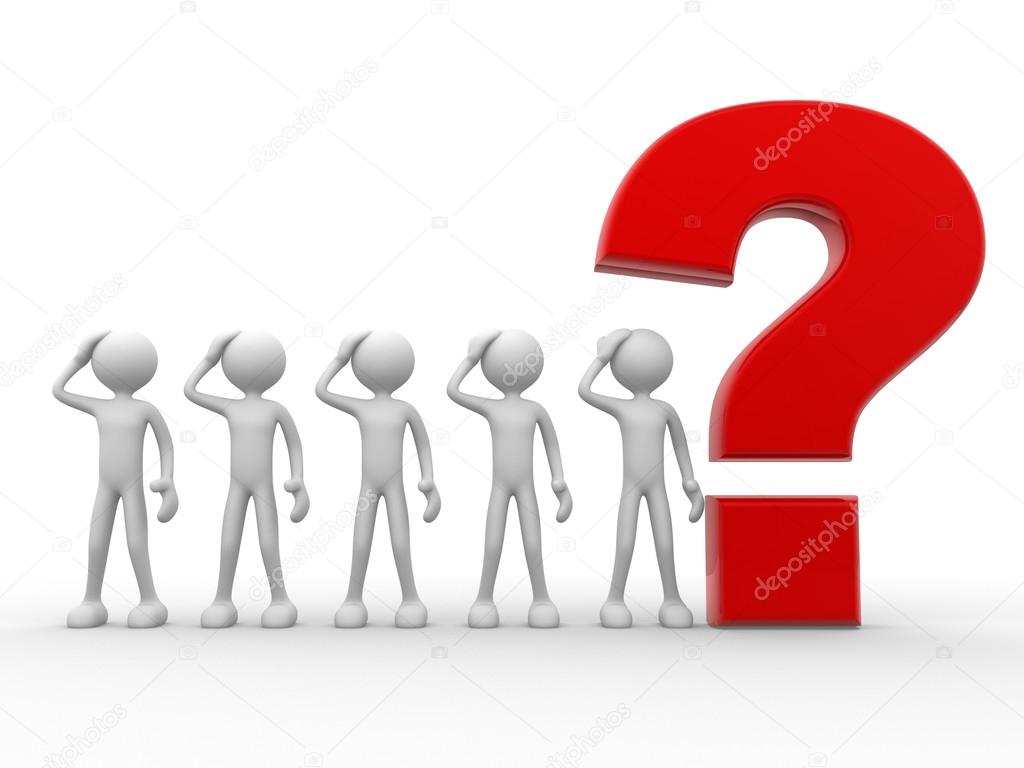 Муаммоли вазият -1
Эсто́ппель (англ. estoppel, от англ. estop — эътироз билдириш ҳуқуқидан маҳрум қилиш), ёки тескари ҳаракатни таъқиқлаш (лат. venire contra factum proprium) — шахс қайсидир ҳолатлар туфайли айрим фактларга ҳавола қилиш ҳуқуқидан маҳрум бўлиши.

Мазкур норма қайси принципни амалга оширишда вужудга келиши мумкин? Фикрингизни асосланг.
Ҳуқуқ нормаларини аналогия асосида қўллаш
13-модда. Ишларни қонунчилик асосида ҳал қилиш
Суд ишни кўришда давлат органининг ёки бошқа органнинг ҳужжати қонунга мувофиқ эмаслигини, шу жумладан ушбу ҳужжат ваколат доирасидан четга чиқилган ҳолда қабул қилинганлигини аниқласа, қонунга мувофиқ қарор қабул қилади.
Низоли муносабатни тартибга солувчи ҳуқуқ нормалари мавжуд бўлмаган тақдирда, суд шунга ўхшаш муносабатларни тартибга соладиган ҳуқуқ нормаларини қўллайди, бундай нормалар ҳам мавжуд бўлмаганда эса низони қонунларнинг умумий асослари ва мазмунига таяниб ҳал қилади.
14-модда. Чет давлат ҳуқуқи нормаларини қўллаш
Чет давлат ҳуқуқи нормаларини қўллашда суд ушбу нормаларнинг мазмунини уларнинг тегишли чет давлатда шарҳланишига ва амалда қўлланилишига мувофиқ ҳолда аниқлайди. Халқаро иқтисодий муносабатларнинг ривожланиши чет эл ҳуқуқини қўллаш институтининг ҳам ривожланишига олиб келмоқда. Чет давлат ҳуқуқи нормаларини қўллашда суд ушбу нормаларнинг мазмунини уларнинг тегишли чет давлатда шарҳланишига ва амалда қўлланилишига мувофиқ ҳолда аниқлайди. Мазкур нормани қўллашнинг мураккаблиги шундаки, судья дунёнинг барча ҳуқуқ тизимлари ва чет эл ҳуқуқ нормалари ҳамда ҳуқуқий институтларни қўллашдаги ўзига хос жиҳатларини билмайди. 
          Шу сабабли, судьяга ёрдам бериш мақсадида ИПКга чет давлат ҳуқуқи нормалари мазмунини аниқлаш мақсадида суд кўмаклашишни ва тушунтириб беришни сўраб, Ўзбекистон Республикасининг ҳамда чет давлатларнинг ваколатли органларига ёки ташкилотларига белгиланган тартибда мурожаат қилиши ёхуд экспертларни жалб этиши мумкинлиги назарда тутилган. Шунингдек, ишда иштирок этувчи шахслар талабларига ёки эътирозларига асос қилиб келтираётган чет давлат ҳуқуқи нормалари мазмунини тасдиқловчи ҳужжатларни тақдим этиши ва ушбу нормаларнинг мазмунини аниқлашда иқтисодий судга бошқача тарзда кўмаклашиши мумкин.
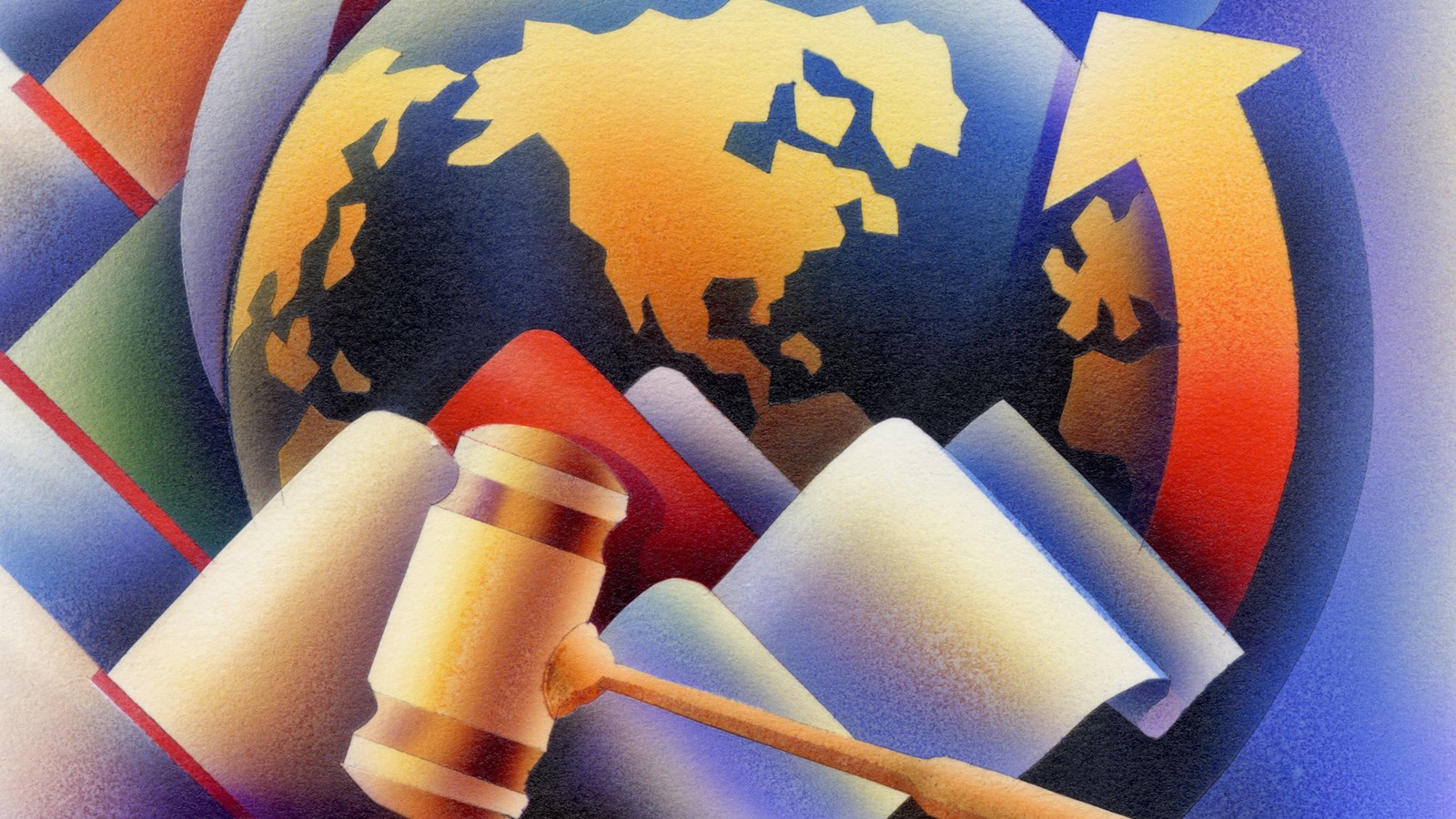 Чет эл ҳуқуқини қўлланишда суд ёки бошқа давлат органи унинг нормалари мазмунини бу нормаларнинг тегишли хорижий давлатда расмий талқин этилиши, қўлланиш амалиёти ва доктрина-
сига мувофиқ аниқлайди.
Суд ёки бошқа давлат органи чет эл ҳуқуқи нормлари мазмунини аниқлаш мақсадида ёрдам ва тушунтиришлар сўраб Адлия вазирлигига ва бошқа миллий ваколатли органлар ҳамда муассасаларга,
шу жумладан чет элдаги органлар ва муассасаларга мурожаат этиши ёхуд экспертларни жалб қилиши мумкин.
Чет эл ҳуқуқи нормалари мазмунини аниқлашда ёрдам олиш тар тиби Ўзбекистон Республикаси иштирокчи бўлган Фуқаролик, оилавий ва жиноий ишлар бўйича ҳуқуқий ёрдам ва ҳуқуқий муносабатлар тўғрисидаги Конвенция (Минск, 1993 йил 22 январь), умумий кўринишда чет эл қонунчилигига нисбатан маълумот тўғрисидаги 1968 йилдаги Европа Конвенцияси (Ўзбекистон Республикаси иштирокчи эмас), фуқаролик, оила ва савдо ишлари бўйича ҳуқуқий ёрдам тўғрисидаги икки томонлама шартномалар билан тартибга солинади.
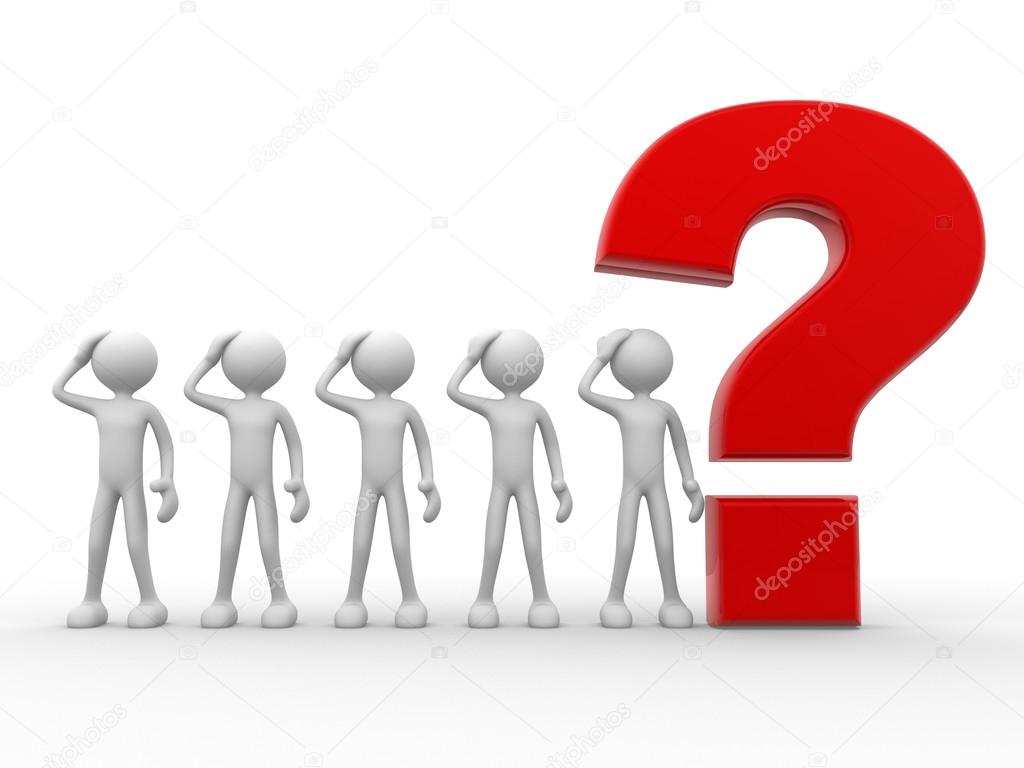 Муаммоли вазият
Самарқанд вилоят суди иқтисодий ишлар бўйича судлов ҳайъатининг 2020 йил 5 майдаги ҳал қилув қарори билан даъвогар Франция тижорат банкининг жавобгар Ўзбекистон банкига нисбатан кредит бўйича қарздорликни ундириш ҳақидаги иқтисодий иш кўриб чиқилган. Тарафлар ўртасида тузилган кафолат шартномасига асосан низо вужудга келганда инглиз ҳуқуқи қўлланилиши ҳақида келишилган. Тарафларни низони ҳал қилиш жараёнида Англиянинг 1980 йилги Даъво муддати тўғрисидаги қонуни нормаларига асосланишган. Мазкур қонунга кўра, даъво муддати 12 йил. Экспертнинг хулосасига кўра, англия ҳуқуқ тизимида моддий ва процессуал ҳуқуқ нормалари алоҳида аҳамиятга эга, агар даъво муддати ҳуқуқий ҳимояни амалга оширишни таъқиқласа бу процессуал ҳуқуқ, агар одатий суд мажлис блса моддий ҳуқуқ нормалари билан тартибга солинади. 
           Экспертнинг хулосасига кўра, даъво муддати инглиз ҳуқуқи бўйича процессуал ҳуқуқ нормасига тегишли бўлиб ҳисобланади. 
          Суд ишни кўриб чиқиб, мазкур ҳолатда даъво муддатини қўллаш ҳақидаги чет эл ҳуқуқи нормасини қўллашни рад этган.
Низоли ҳолат
Бухоро вилоят иқтисодий суди Германия компаниясининг даъво асосида иқтисодий низони кўриб чиқди ва немис ҳуқуқини қўллади. 
Ишда иштирок этувчи шахслар судга немис қонунчилигининг Германиянинг юридик маслаҳатхонаси томонидан тақдим этилган хулосасини тақдим этишди. Суд мазкур хулосани қабул қилиб, немис ҳуқуқи асосида қарор қабул қилди. 
Суд мазкур хулосани қабул қилганлигининг асосини ҳал қилув қарорининг асослантириш қисмида асослаши керакмиди? Бундай далилга ишонч билдириш учун қандай ҳаракатлар амалга оширилган бўлиши керак.
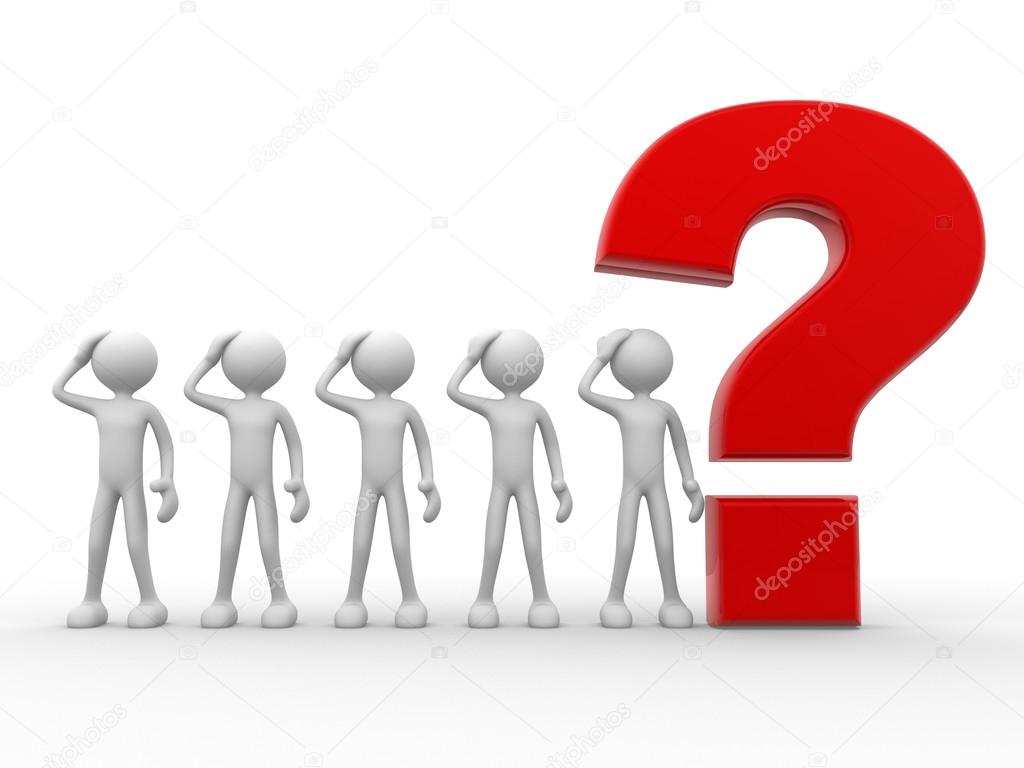 Муаммоли вазият
Судга чет эл ҳуқуқининг мазмунини аниқлашнинг имкони бўлмаганда, низо Ўзбекистон қонунчилиги асосида ҳал этилади. Масалан, низо юзасидан Хитой Халқ Республикасининг ҳуқуқини қўллаш зарурияти вужудга келган. 
       Суд тарафларга мазкур масалада кўмаклашишни сўраган, бироқ улар томонидан мазкур вазифани амалга ошириш имконияти бўлмаган. Шунга кўра, суд Адлия вазирлигига сўров юборган, бироқ ундан ҳам натижа бўлмаган. Суд кўрилган чораларга қарамасдан чет эл ҳуқуқининг мазмунини аниқлаш имконини қила олмаганлиги сабабли низо миллий қонунчилик асосида ҳал этган. 
       Хулоса: агар чет эл ҳуқуқининг мазмунини аниқлашга қаратилган дастлабки чора натижа бермаса, суд одил судловни таъминлаш мақсадида бошқа усулларни ҳам қўллаши керак. Масалан, илмий-тадқиқот институтларига мурожаат қилиш мумкин.
Адлия вазирлигига юборилгна сўров ижобий натижа бермаганлигининг оқибати
Агар, суд томонидан Адлия вазирлигига юборилган сўров тегишли хулоса билан қайтарилмаса, иқтисодий процессуал қонунчилик судга чет эл ҳуқуқининг мазмунини аниқлашнинг бошқа усулларини қўллаш мажбуриятини юкламайди. Демак, суд чет эл ҳуқуқини аниқлашга қаратилган чораларни кўрган ҳисобланади. 
Бироқ, процессуал қонунчилик судга чет эл ҳуқуқини аниқлашнинг бошқа усулларини ҳам назарда тутган.
Иқтисодий судлар амалиётида чет эл ҳуқуқини қўллашда қуйидаги тўсқинликлар бўлиши мумкин:1) оммавий тартиб тўғрисида изоҳ 2) қатъий нормалар 3) Қарши томон ва учинчи мамлакат ҳуқуқига ҳавола этиш
Чет эл ҳуқуқини қўллаш учуе тўсқинликлар миллий қонунчиликда назарда тутилган бўлиши лозим. Бу суд томонидан чет эл ҳуқуқини асоссиз равишда қўллашни рад этишларига йўл қўймаслик учун керак. Агар суд етарли асосларсиз чет эл ҳуқуқини қўллашни рад этса бошқа давлатлар томонидан шу давлатнинг жисмоний ва юридик шахсларига нисбатан реторсиялар қўллаш учун асос бўлади. 
Оммавий тартиб тўғрисидаги изоҳ тамойилини қўллаш чегараси қуйидаги ҳолатларда вужудга келиши мумкин:
- англо-америка типидаги суд прецедентини қўллашда
- диний доктриналар, яъни унда ҳуқуқнинг асосий манбаи сифатида бўлганда (ислом давлатлари, Исроил давлати, Ватиканда диний манбалар асосида низолар ҳал этилади) 
турли хил одатлар, Ўзбекистонда одатлар ҳуқуқ манбаи сифатида тан олинмаган.
Чет эл ҳуқуқини қўллашда императив нормалар
Қатъий нормалар «ўта қатъий» нормалар номини олди (бошқа иборалар ҳам мавжуд — бевосита қўлланувчи нормалар, қатъий нормалар ва х.к.). Муайян ҳуқуқий муносабат тартибга солинаётган чет эл ҳуқуқидан қатъи назар қўлланиши лозим бўлган Ўзбекистон Республикаси ҳуқуқининг муҳим нормаларини қўллаш ҳақида бормоқда.  Бирон-бир мамлакатнинг ҳуқуқи ушбу бўлим қоидаларига мувофиқ қўлланилганда, агар ана шу мамлакатнинг ҳуқуқига кўра бундай нормалар қўлланилиши лозим бўлган ҳуқуқдан қатъи назар, тегишли муносабатларни тартибга солиши лозим бўлса, суд бошқа мамлакатнинг ана шу муносабатлар билан узвий алоқада бўлган қатъий ҳуқуқ нормаларини қўллаши мумкин. Бунда суд бундай нормаларнинг вазифасини ва хусусиятини, шунингдек уларни қўллаш оқибатларини эътиборга олиши лозим.
       Суд амалиётидан, Наманган вилоят иқтисодий судининг ажримига кўра, тарафлардан бири томонидан шартномага илова имзоланмаганлиги аниқланган. Мазкур иловага кўра, тарафлар ўртасидаги низо Ўзбекистон Республикаси ССП ҳузуридаги Халқаро арбитраж судида кўриб чиқилиши назарда тутилган. Шартномага иловани имзоламаган томонидан мазкур низо мутлақ Ўзбекистон қонунчилиги асосида ва давлат судларида кўриб чиқилиши ҳақида фикр билдирди.
Фуқаролик кодекси
1175-модда. Юридик шахснинг қонуни Юридик шахс қайси мамлакатда таъсис этилган бўлса, шу мамлакатнинг ҳуқуқи мазкур юридик шахснинг қонуни ҳисобланади.
1176-модда. Юридик шахснинг ҳуқуқ лаёқати Юридик шахснинг фуқаролик ҳуқуқ лаёқати юридик шахснинг қонуни билан белгиланади. Чет эл юридик шахси ўз органи ёки вакилининг битим тузиш ваколатларидаги чет эл юридик шахсининг органи ёки вакили битим тузган мамлакатнинг ҳуқуқи учун номаълум бўлган чекловларни важ қилиб келтириши мумкин эмас
Ўзбекистон Республикасининг қонуни инвестициялар ва инвестиция фаолияти тўғрисида
21-модда. Инвестицияларни ҳимоя қилиш Давлат инвестицияларнинг Ўзбекистон Республикаси қонунчилигига ва халқаро шартномаларига мувофиқ ҳимоя қилинишини кафолатлайди.
Учинчи давлат ҳуқуқига ҳавола
1161-модда. Қарши томон ва учинчи мамлакат ҳуқуқига ҳавола этиш
Ушбу бўлим қоидаларига мувофиқ, чет эл ҳуқуқига ҳар қандай ҳавола этиш тегишли мамлакатнинг коллизион ҳуқуқига эмас, балки моддий ҳуқуқига ҳавола этиш деб қаралиши лозим, ушбу бўлимда назарда тутилган ҳоллар бундан мустасно.
Чет эл ҳуқуқи ушбу Кодекснинг 1168-моддасига, 1169-моддасининг биринчи, учинчи ва бешинчи қисмларига, 1171 ва 1174-моддаларига мувофиқ қўлланилган ҳолларда қарши томон сифатида Ўзбекистон Республикаси ҳуқуқига ва учинчи мамлакат ҳуқуқига ҳавола этиш қабул қилинади.
1168-модда. Жисмоний шахснинг шахсий қонуни
Жисмоний шахс қайси мамлакатнинг фуқароси бўлса, шу мамлакат ҳуқуқи унинг шахсий қонуни ҳисобланади. Шахс икки ёки ундан ортиқ фуқароликка эга бўлган тақдирда у қайси мамлакат билан энг кўп узвий боғланган бўлса, унинг учун ўша мамлакат ҳуқуқи шахсий қонун ҳисобланади.
Фуқаролиги бўлмаган шахс қайси мамлакатда доимий яшаб турган бўлса, ўша мамлакат ҳуқуқи унинг шахсий қонуни ҳисобланади.
Қочоққа унга бошпана берган мамлакатнинг қонуни шахсий қонун ҳисобланади.
1169-модда. Жисмоний шахснинг ҳуқуқ ва муомала лаёқатлари
Жисмоний шахснинг ҳуқуқ ва муомала лаёқатлари унинг шахсий қонуни билан белгиланади.
Жисмоний шахснинг битимлар ва зарар етказилиши оқибатида юзага келадиган мажбуриятларга нисбатан фуқаролик муомала лаёқати битимлар тузилган ёки зарар етказилишидан келиб чиқадиган мажбуриятлар юзага келган мамлакат ҳуқуқи бўйича белгиланади.
Жисмоний шахсни муомалага лаёқатсиз ёки муомала лаёқати чекланган деб топиш суд қайси мамлакатники бўлса, шу мамлакат ҳуқуқига бўйсунади.